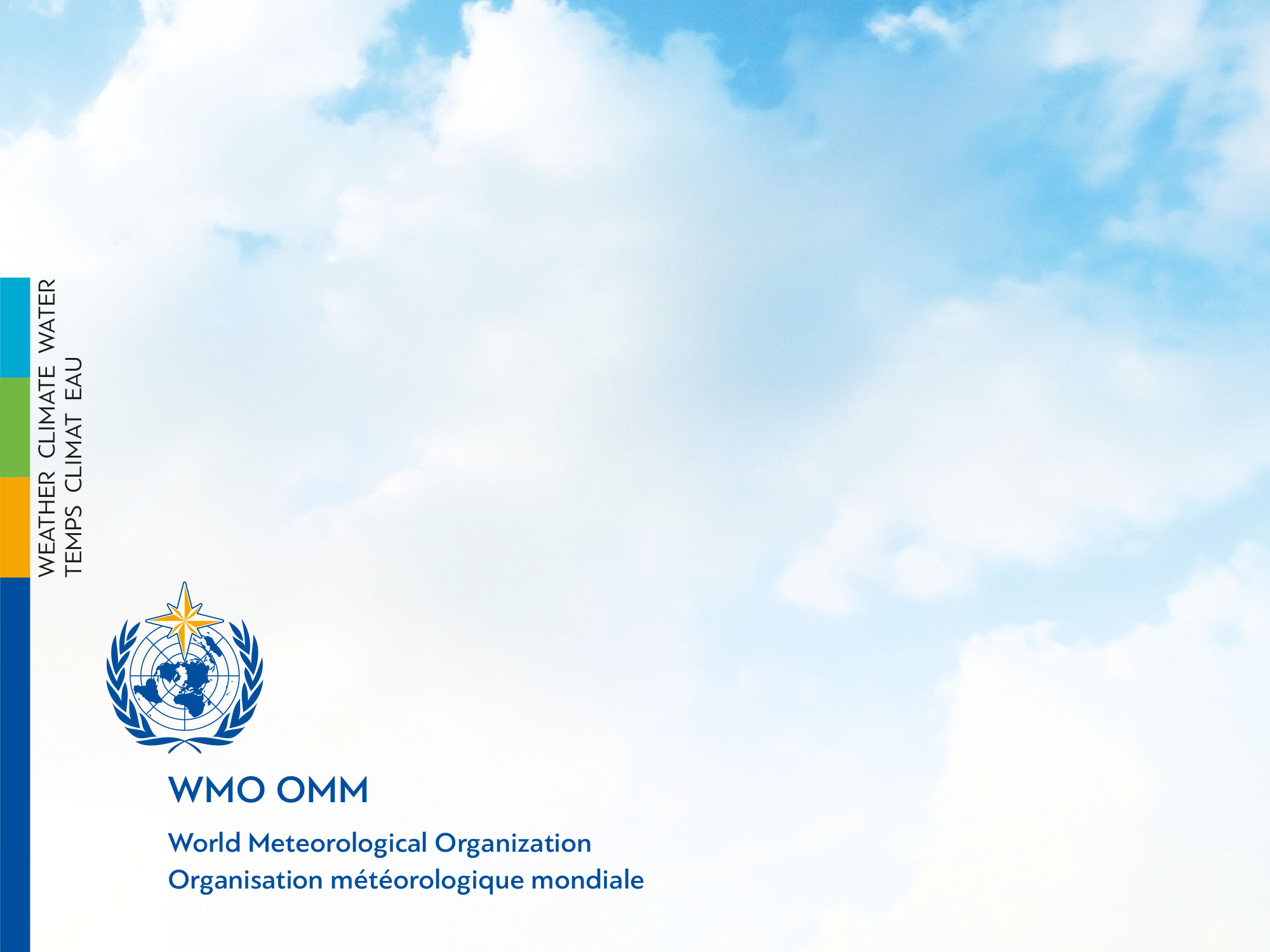 OSCAR/Surface: Closing a station
OSCAR/Surface Webinar 1 October 2018


Online recording
OSCASR/Surface Webinar 1 Oct 2018
The OSCAR/Surface webinar
Monthly  webinar with varying topic
Audience are OSCAR/Surface Focal Points and Users
Every first Monday of the month 11 UTC
Hosted in the WMO Webex
Please suggest topics
Outline
The OSCAR/Surface webinar
Stations in OSCAR/Surface
Affiliations and network status
Data-series and deployments
Historization
How to close a station
Advanced: close a station with XML
Q&A
Stations in OSCAR/Surface
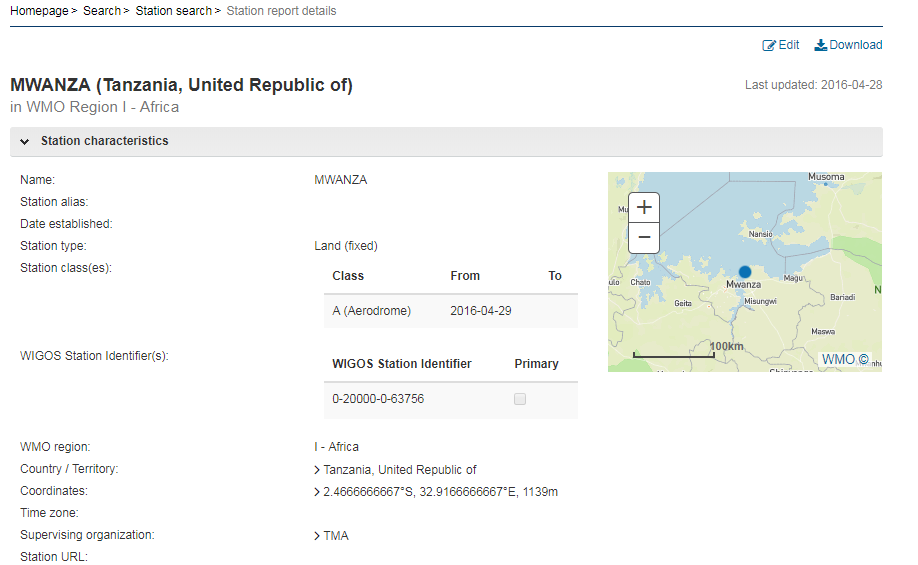 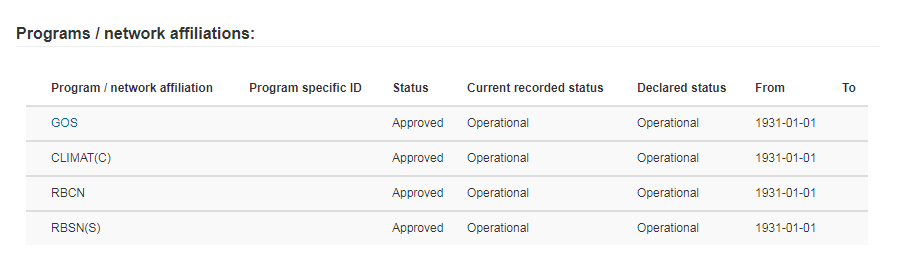 Stations OSCAR/Surface API
The OSCAR/Surface data model
Based on the WIGOS metadata standard
«Historizes» information 

Relevant elements for station closure 
Program / network affiliation
Deployment  (Observations-> Data Series)
Data-generation ( Observations -> Data Series - > Deployment )
OSCAR/Surface Historization
Implizit historization
Location
Country
..

Explizit historization
Data Series
Deployment
..
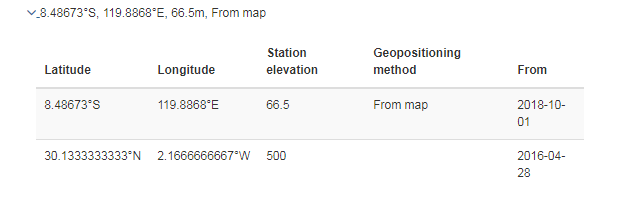 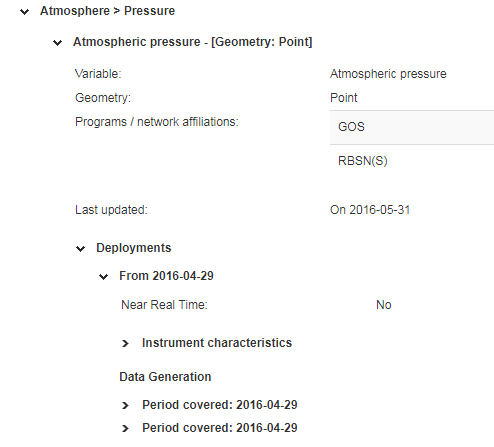 OSCAR/Surface - Elements
Program / network affiliation





Deployment  / Data generation
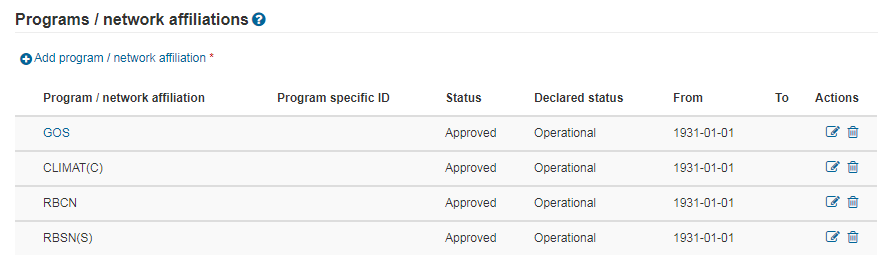 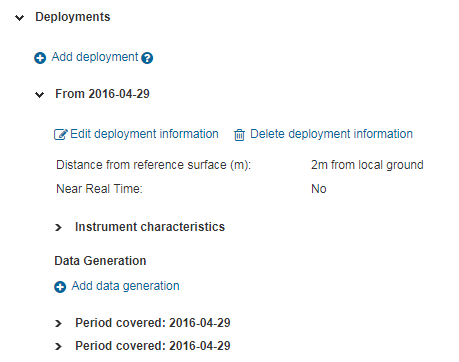 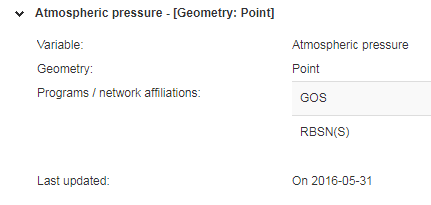 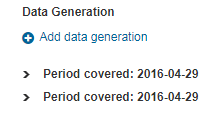 Closing a station
Full closure
Close all Data Series
Close program / network affiliations 


Closure of one or more program / network affiliation(s)
Close associated Data Series 
Close program / network affiliation(s)


One-button click station closure will be implemented in one of the next releases
Close a Data Series
Close Data Series: Put End-Date on all Deployments under the Data-Series




Put Deployment End-Date:  Set End-Date on Data-Generations under the Deployment (deployment End-date will be set automatically)
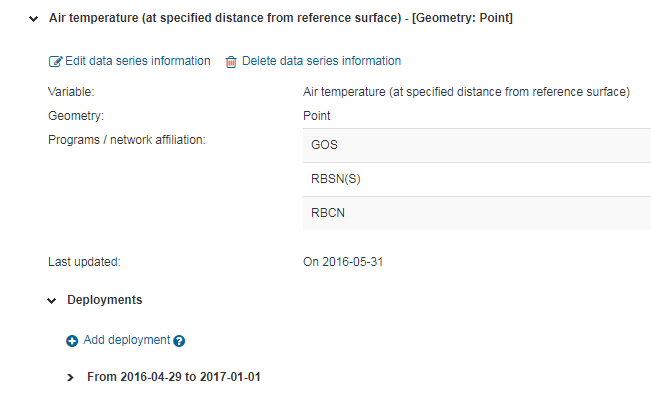 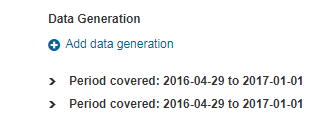 Update states of program / network affiliation
Update program / network affiliation
Correct «To» date of current «operational» reporting status
Insert new status with status «closed» reporting status 
Hint: insering a new status with status closed automaticallyupdates the previous status
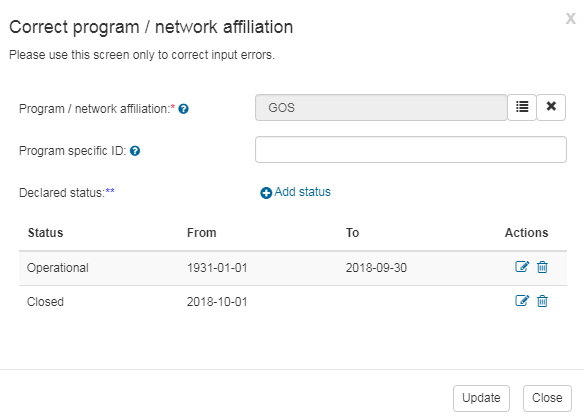 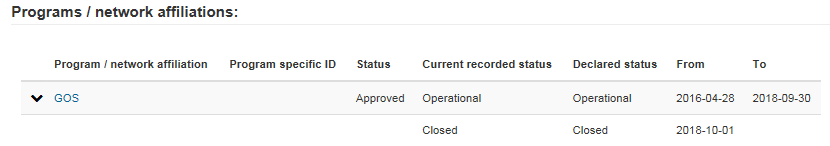 Advanced: how to close a station with the API
Craft a suitable XML file
Submit the file to the OSCAR/Surface API
Advanced: how to close a station with the API
Insert new reporting status into programme affiliation element with reporting-status closed and start-date of closure date
			<wmdr:programAffiliation>
			<wmdr:reportingStatus
				<wmdr:validPeriod>
						<gml:TimePeriod gml:id="pa_cl_1">
						<gml:beginPosition>2018-10-1</gml:beginPosition>
						<gml:endPosition/>
						</gml:TimePeriod>
				</wmdr:validPeriod>
Set end datesof data-generations anddeplyoments
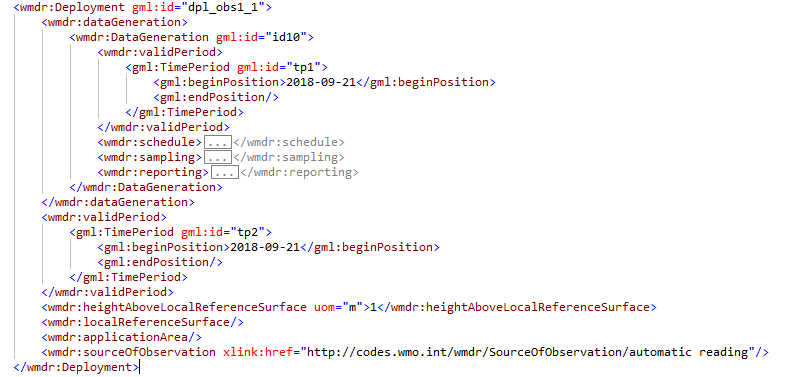 Diff view between files
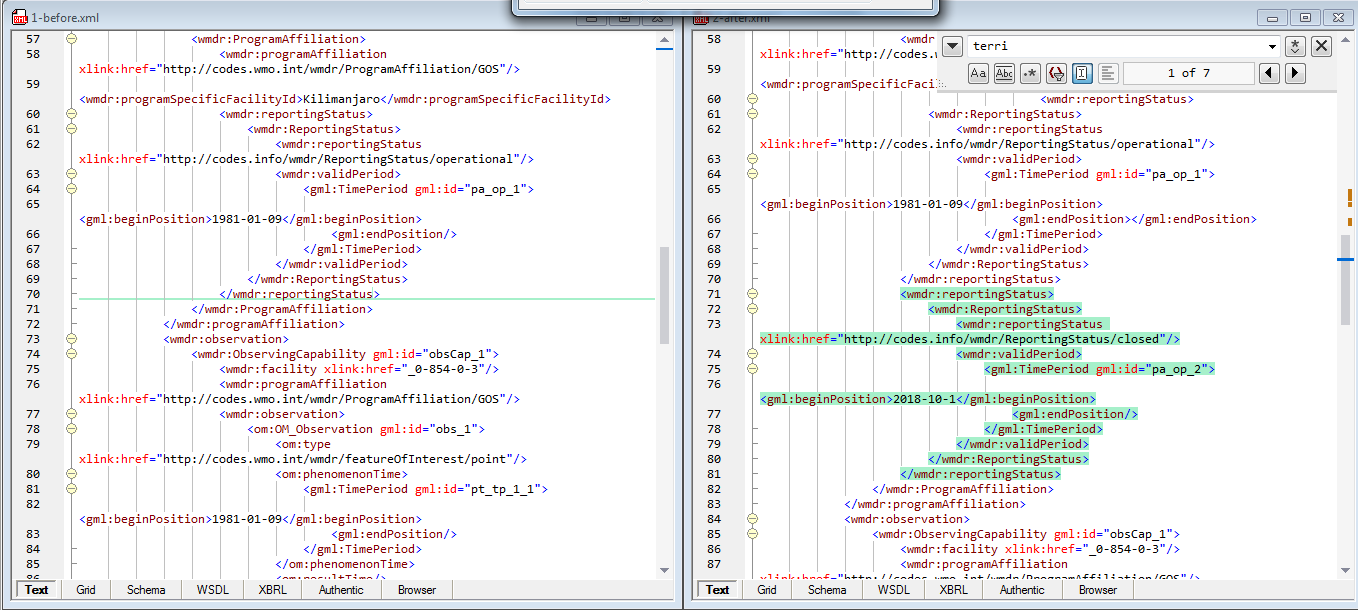 Diff view between files (2)
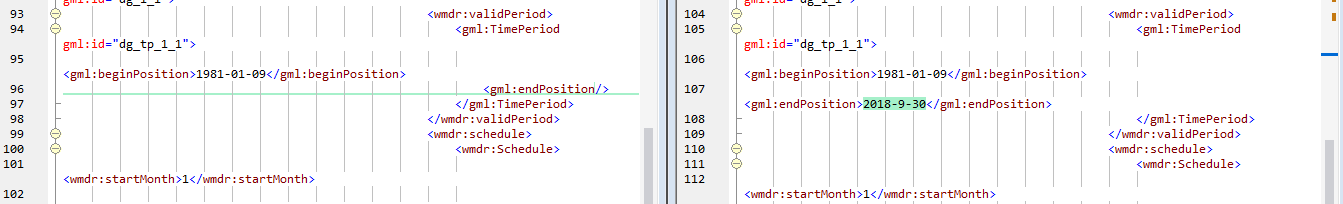 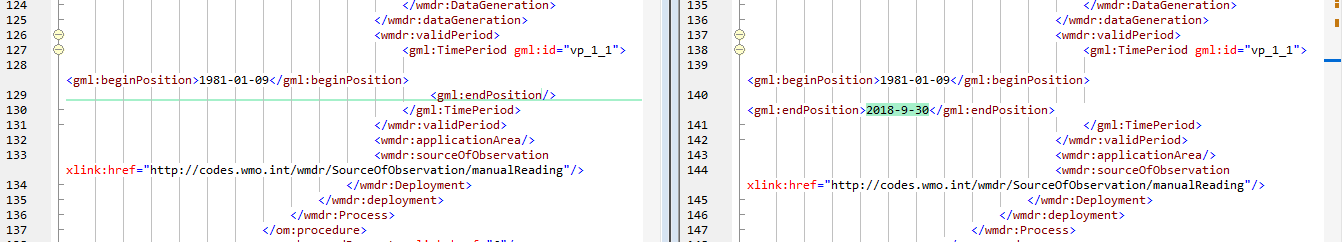 Advanced: how to close a station with the API
Demo XML files on the moodle site
API currently accessible only on http://oscardepl.wmo.int/surface
Use «management» «XML submission» menu to submit test file files 
May have to adjust Territory Name to match your country’s ISO3 code
Reference documents
WIGOS Metadata Standard
https://library.wmo.int/opac/doc_num.php?explnum_id=3653
WIGOS Metadata Schema
schemas.wmo.int/wmdr/
WIGOS Guide
http://www.wmo.int/pages/prog/www/wigos/WGM.html
WMDS Code Lists
http://test.wmocodes.info/wmdr/ (will be pushed to http://codes.wmo.int/)
https://drive.google.com/open?id=1rbCY6IfCcp2-Djt4548TPt__1eZJwpEj2A3w0f7Vi94 (more code lists for approval)
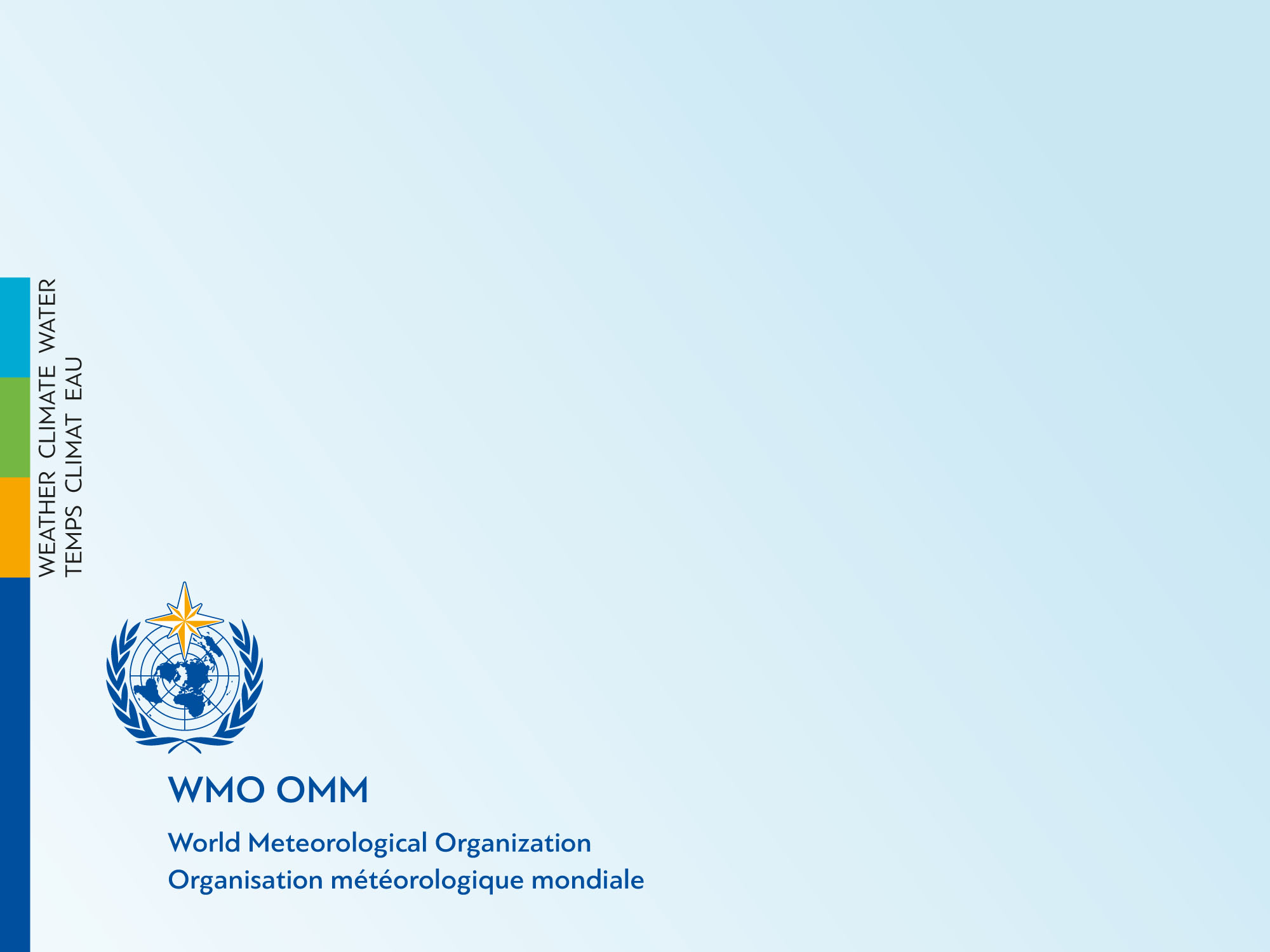 Thank you

Questions?